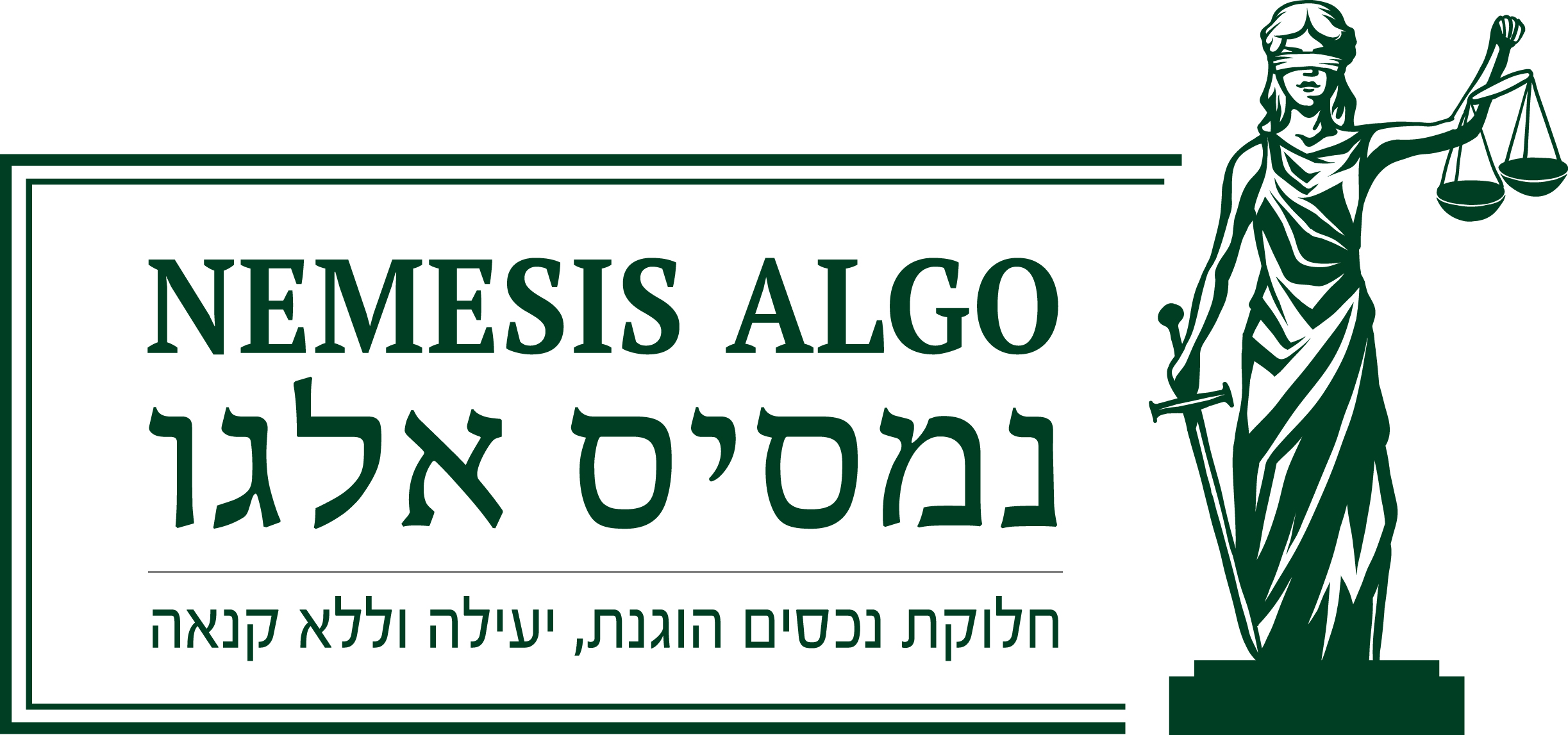 נמסיס אלגו
Nemesis-Algo
חלוקה הוגנת של דמי שכירות
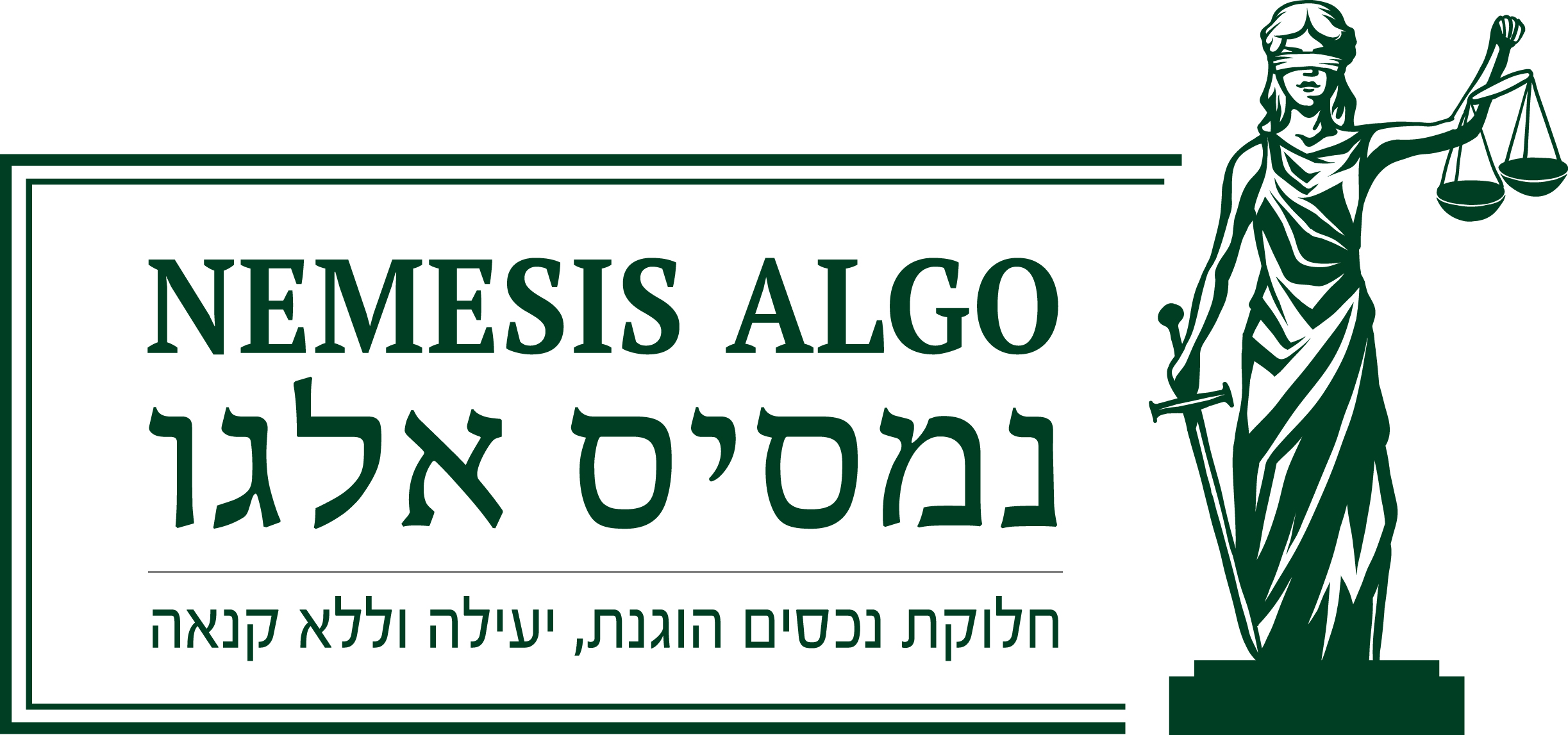 הגדרת הבעיה
נתון: 10 דירות להשכרה במחיר מופחת לזכאים. כמו כן, נתונה שומת דמי השכירות המופחתים לכל אחת מהדירות ע"י שמאי מקרקעין.
הבעיה: כיצד לחלק את הדירות בין הזכאים באופן הוגן.
השיטות: 
הגרלה – המספר הנמוך בהגרלה בוחר לפני המספר הגבוה ממנו.
חלוקה הוגנת וללא קנאה בהתאם להעדפות הזכאים באופן שכולם מרוצים ואינם מקנאים בזכאים אחרים. קיימות שתי תתי שיטות כמפורט בהמשך (אורדינאלית ואינטרוואלית כאשר המערכת מאחדת את שתיהן).
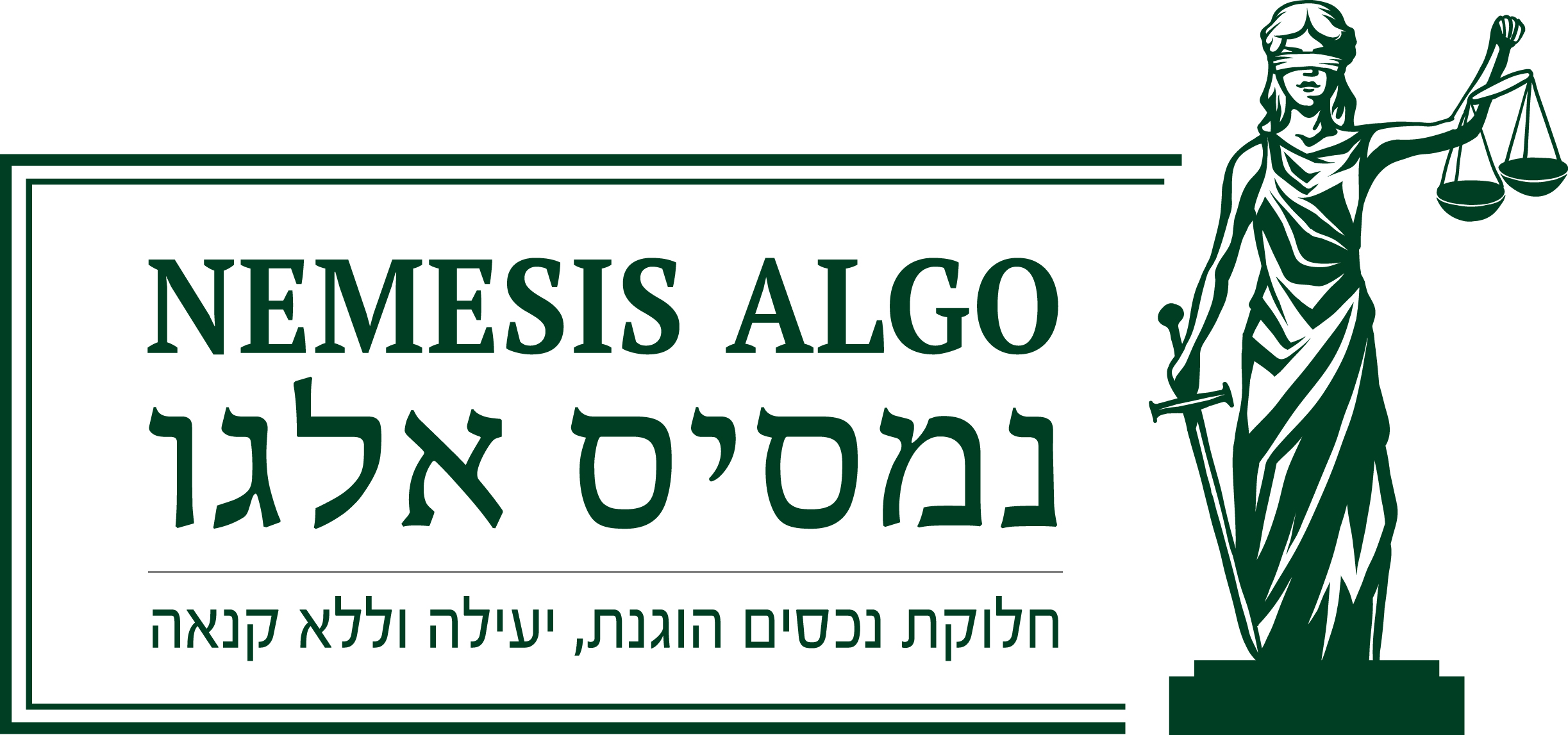 טבלת הדירות ודמי השכירות לפי הערכת השמאי(הערכים בש"ח)
טבלה זו תישלח לכל אחד מהזכאים כדי שימלא בה את העדפותיו. מילויי ההעדפות יהיה בסדר אורדינאלי, דהיינו: ערך גבוה יותר משמעו הדירה מועדפת יותר מבלי לקבוע בכמה. ככל שהערך יותר גבוה ההעדפה גבוהה יותר. מנגד, דירה שאינה רצויה תקבל ניקוד שלילי כאשר ככל שהניקוד שלילי יותר הדירה פחות רצויה.
לכל אחד מהזכאים ניתנו 10 נקודות חיוביות ו-10 נקודות שליליות שחייבים להשתמש בכולן.
בדוגמה זו, נחלקו נקודות הזכות ל: 5, 3 ו-2 והנקודות השליליות ל: (5-), (3-) ו-(2-).
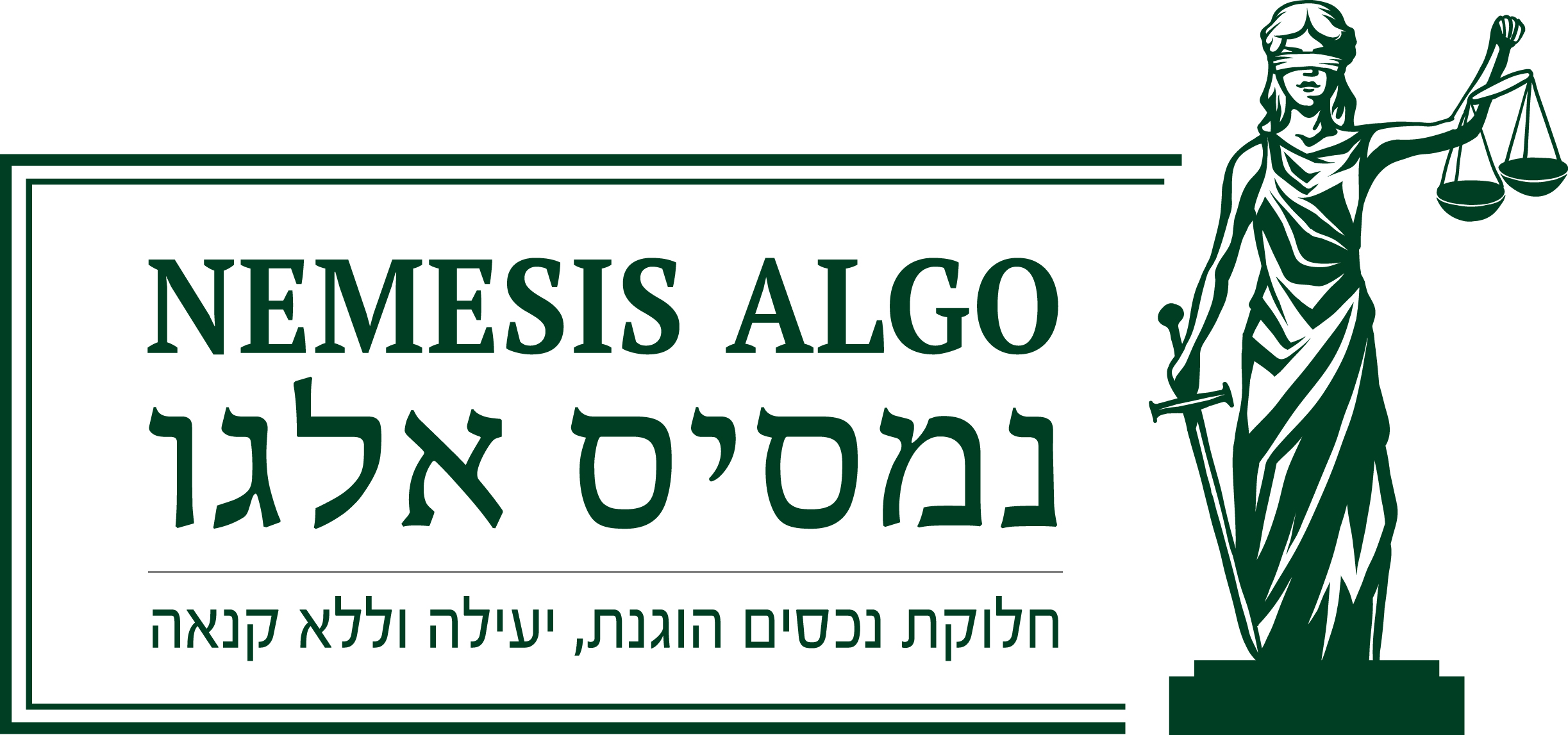 טבלת הדירות ודמי השכירות לפי הערכת השמאי והערכת כל הדיירים הזכאים
מהטבלה נלמד כי דייר מספר 1 מעדיף במקום הראשון את דירה מספר 1, במקום השני את דירה מספר 10 ובמקום השלישי את דירה מספר 5. 
לעומת זאת, דייר מספר 1 סולד מדירה מספר 2 ברמה הגבוהה ביותר, מדירה מספר 3 ברמת הסלידה השניה ואת דירה מספר 4 ברמת הסלידה השלישית. 
לגבי יתר הדירות לדייר מספר 1 קיימת אדישות. כלומר אין העדפה ואין סלידה.
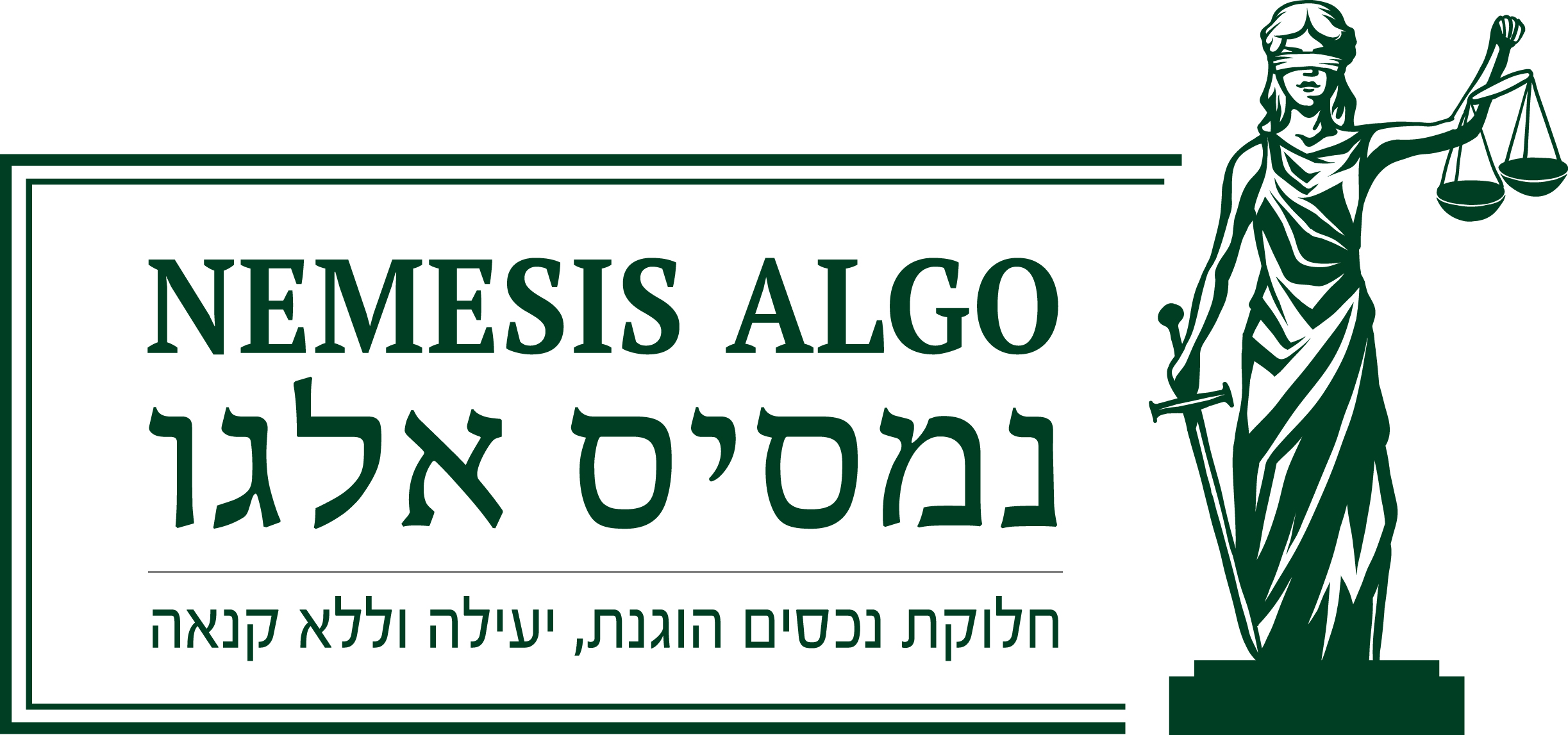 הטמעת טבלת ההעדפות במערכת נמסיס הממוחשבת
התוצאה שסיפקה המערכת עונה על שני הקריטריונים שהוצבו, קרי: הקצאה הוגנת וחוסר קנאה.
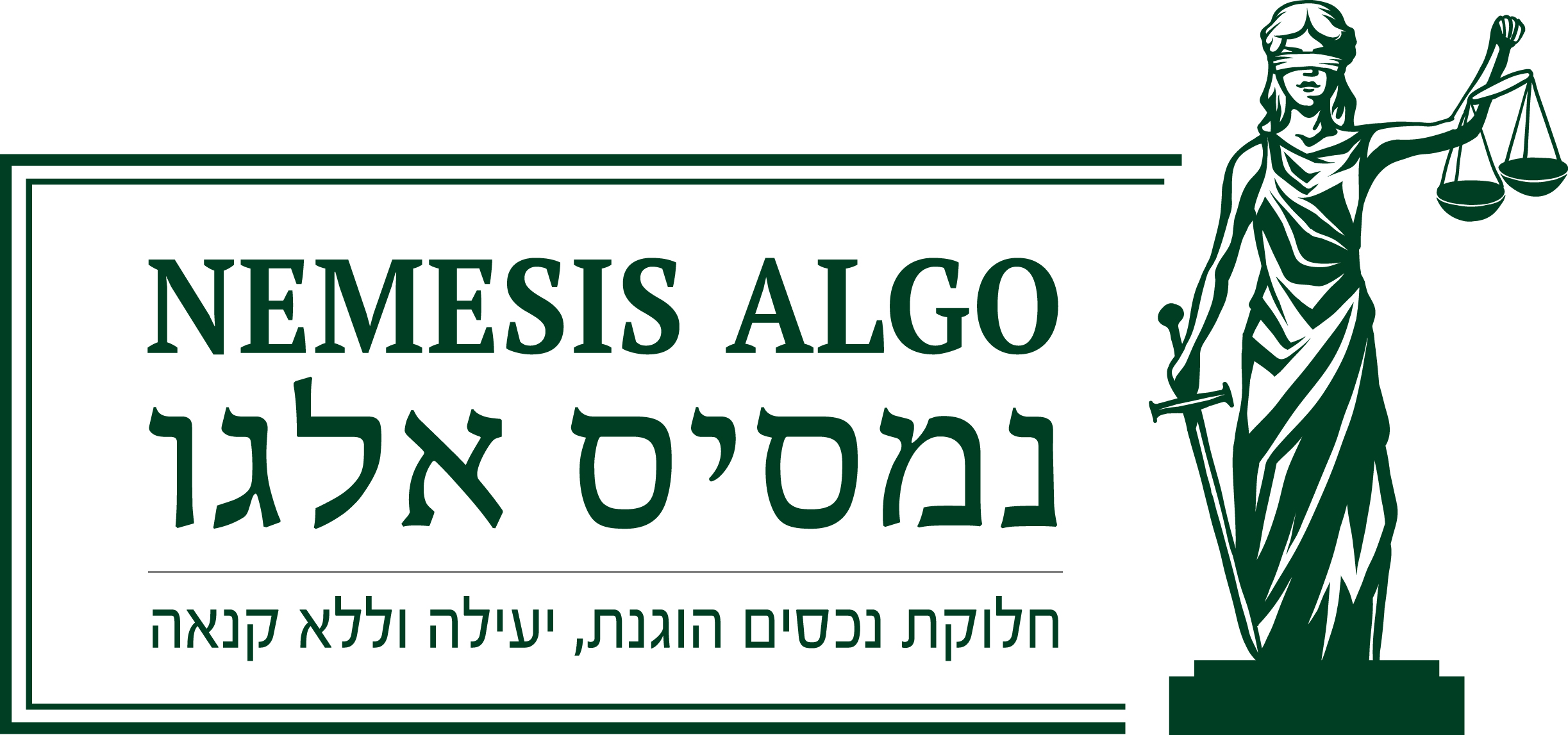 הסבר על פתרון מערכת נמסיס
המערכת מתייחסת לכל אחד מהזכאים כשווה חובות של 10% בסה"כ שכר הדירה לכל הדירות כאשר "תשלומי האיזון" מביאים לתוצאה ההוגנת של חלוקת שכר הדירה.
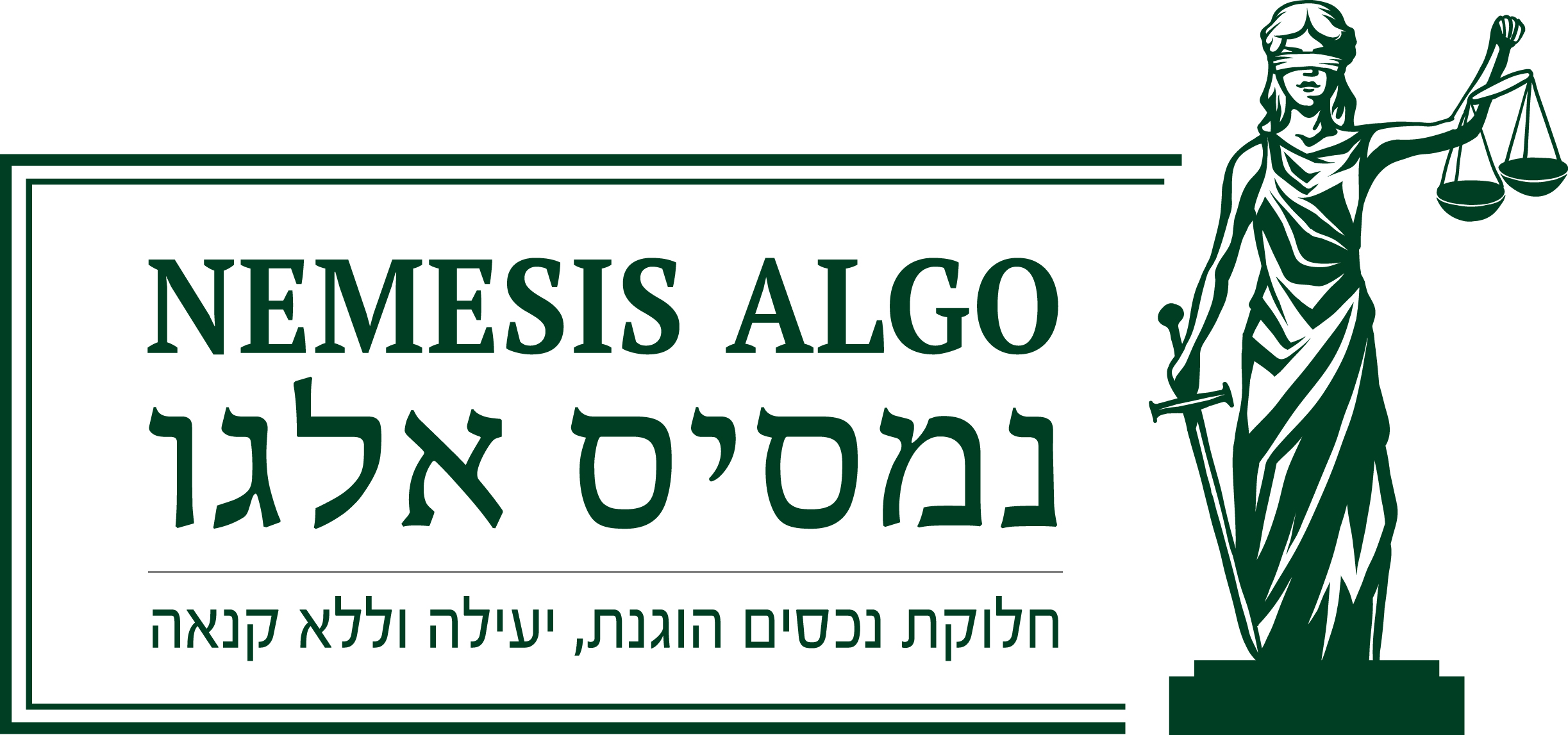 סיכום
מערכת נמסיס השלימה המשימה.
נמצא כי כל אחד מהזכאים קיבל את אחת משתי ההעדפות הראשונות שלו.
שיעור "שביעות הרצון" הוא כ-80%. 
אין קנאה בין הזכאים.
ההקצאה היא היעילה ביותר מבין כל מיליוני ההקצאות האפשריות, כלומר: אין הקצאה יעילה ממנה.
 נקודת המפתח לשימוש במערכת נמסיס היא שכל אחד מהזכאים ימלא באופן אישי ודיסקרטי את הערכותיו האישיות מבלי לשתף את יתר הזכאים.
תם ולא נשלם – מה היה קורה אילו נערכה הגרלה לקביעת סדר בחירת הדירות ? ? ?
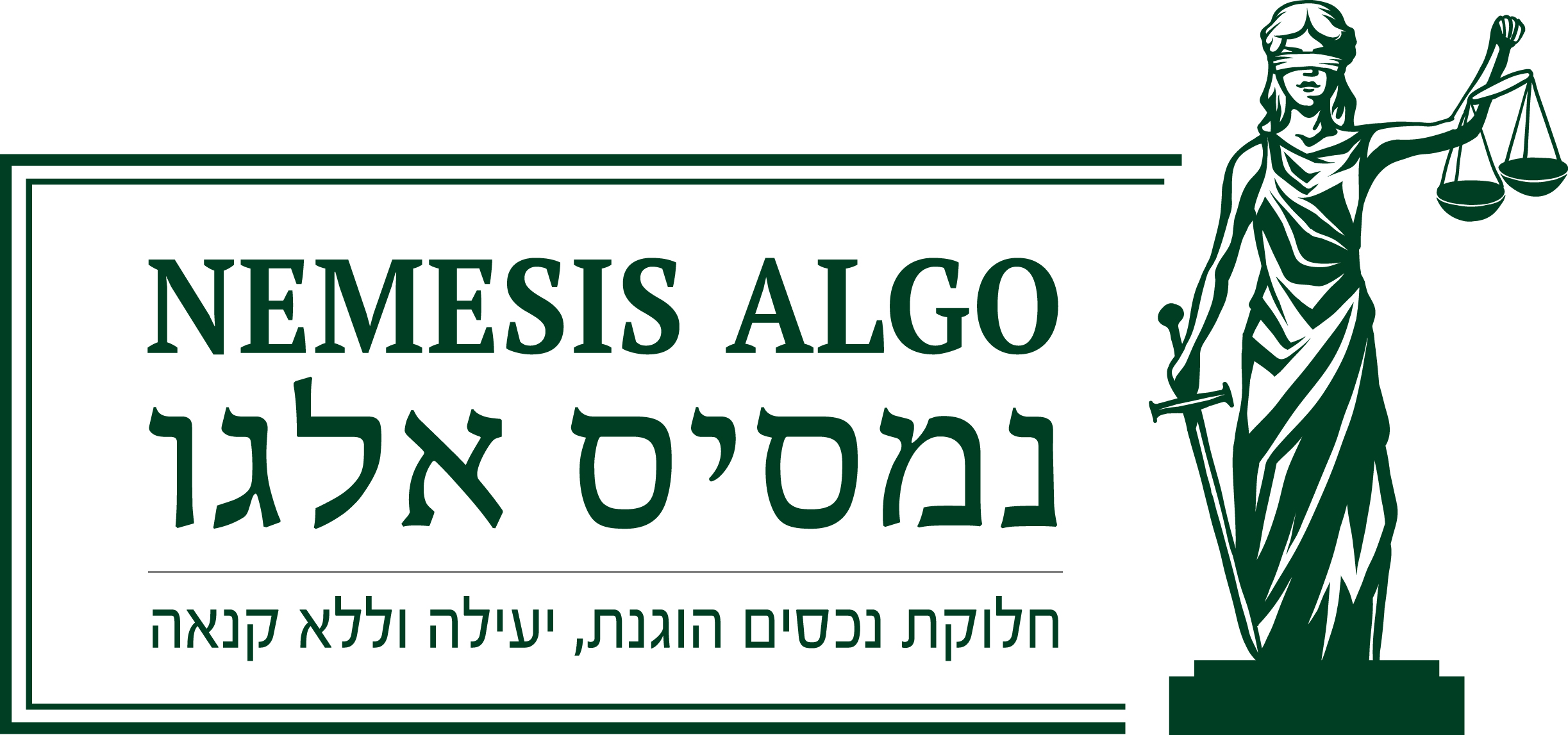 ההגרלה ושברה
נערכה הגרלה הוגנת בין הזכאים לקביעת סדר בחירת הדירות.
מי שקיבל את זכות הבחירה הראשונה – בוחר ראשון וכך הלאה, על פי הסדר.
הסדר שנתקבל בהגרלה הוא:
שיטת הבחירה היא: הבוחר קובע את הדירה אותה הוא מבקש לפי ההפרש החיובי המרבי בין הערכתו לבין הערכת השמאי. 
כאשר נותרו לבחירה דירות בהן הערכתו נמוכה מהערכת השמאי, הוא יבחר את זו שבה ההפרש השלילי הוא המינימאלי.
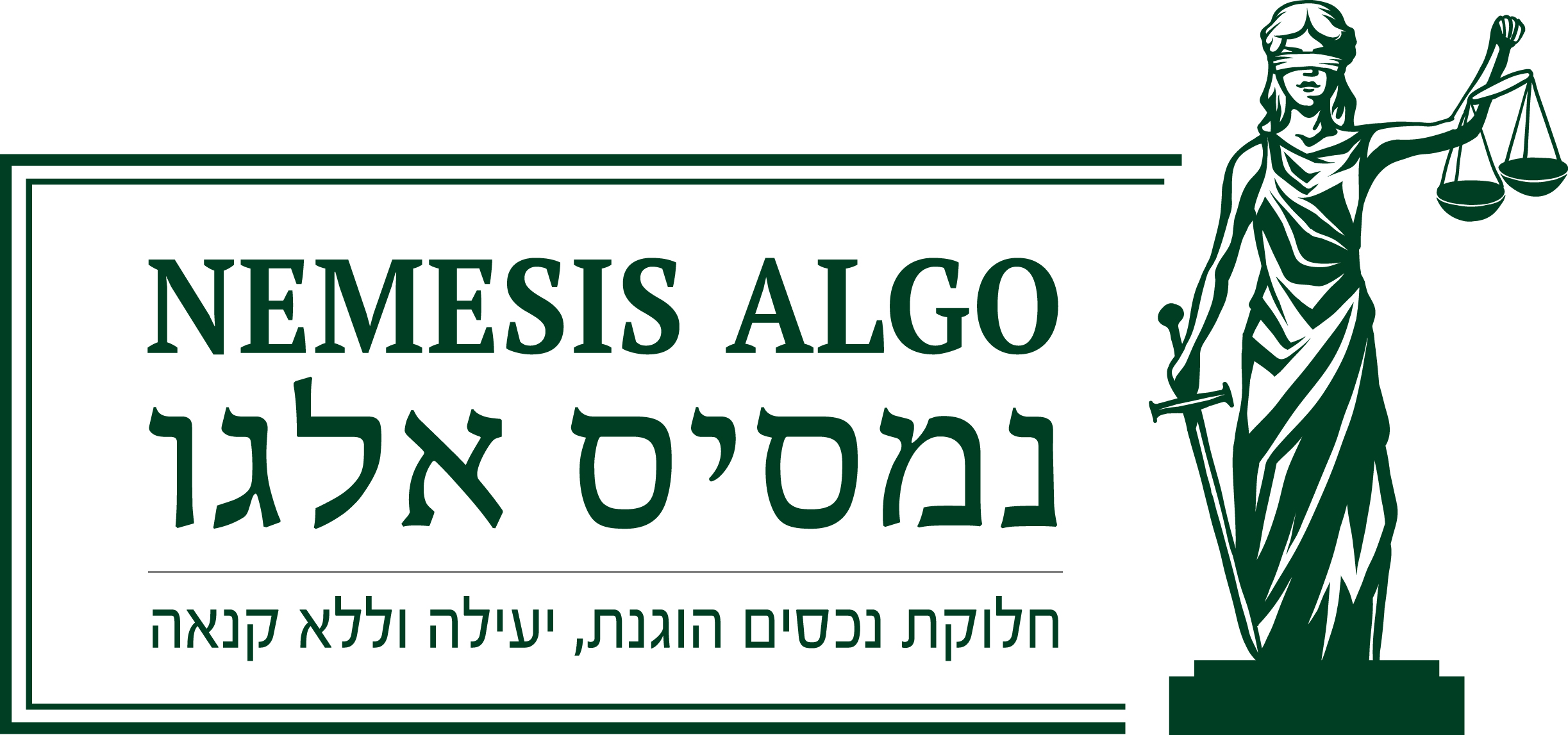 ראשון זוכה – אחרון בוכה
בטבלה הבאה סיכום לאחר בחירת הזכאים בהתאם לסדר ההגרלה:
תשלומי האיזון חושבו לפי שומת השמאי ולכן לא נוצר עודף. מה שנתקבל שולם.
ומה על הקנאה?
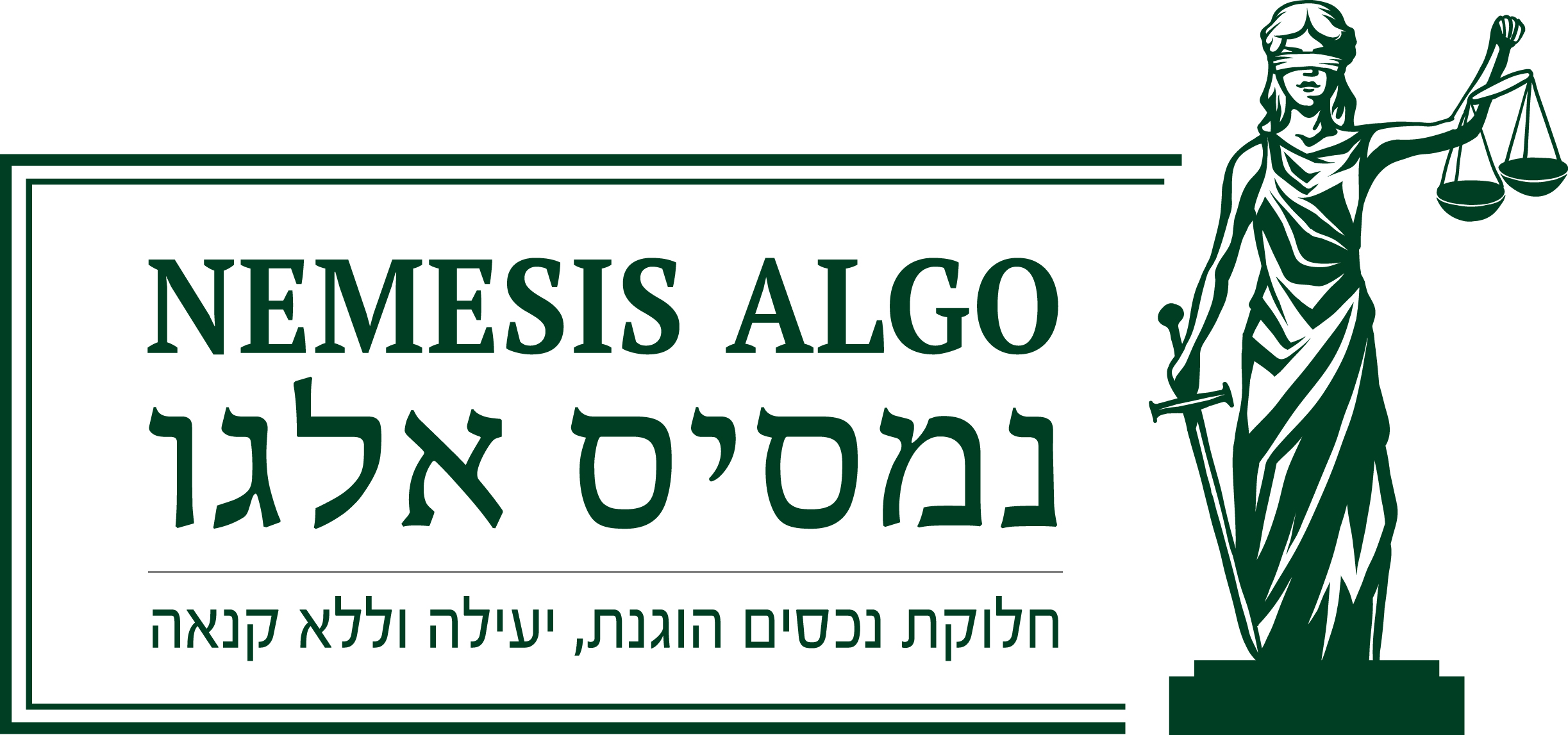 טבלת הקנאה
משמעות ההגרלה: 
דייר מספר 1 מקנא בדייר מספר 3.
דייר מספר 2 מקנא בדיירים מספר 1, 3 ו-9.
דייר מספר 6 מקנא בדייר מספר 7.
דייר מספר 8 מקנא בדיירים מספר 9 ו-10.
הערה: דיירים אלה אמורים לגור בשכנות שנים ארוכות עם רגשי הקנאה העמוקים שביניהם.